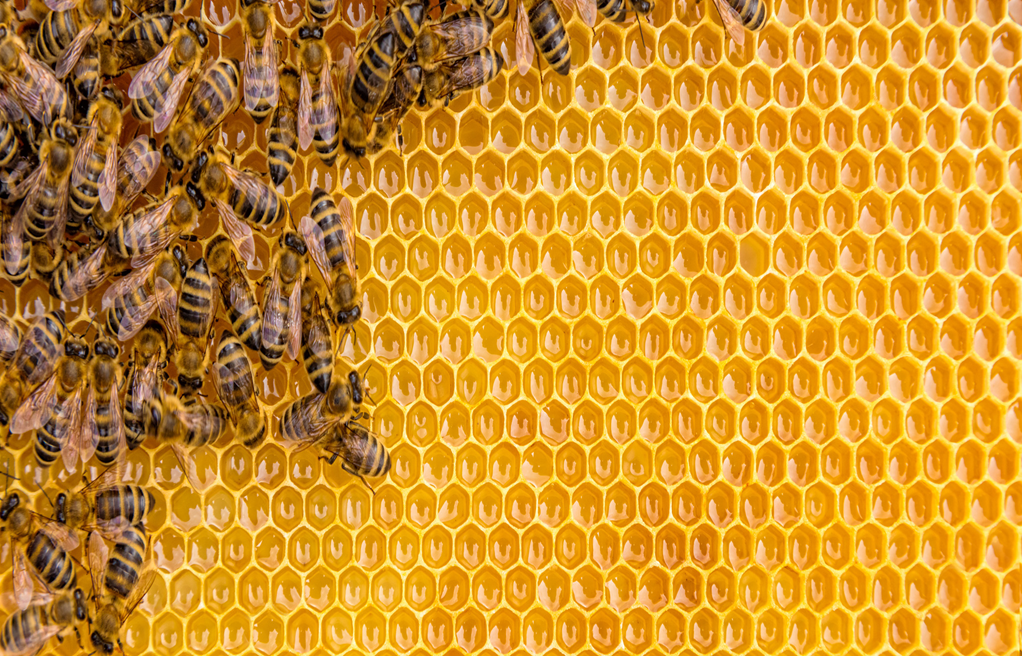 SanMelix Laboratories, Inc.
Bioactive Wound Care
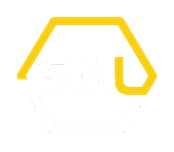 1
Company Description
Faster and Healthier Healing

Bringing faster healthier wound healing outcomes to trauma, burn victims and diabetics using the natural and superior healing properties of buckwheat honey, combined with our advanced antimicrobial enhancements. Our patented BEECure™ M product has higher anti-inflammatory and anti-oxidant properties than the manuka honey-based products as well as higher standardization and broader spectrum anti-microbial activity. Our over-the-counter skin products are designed to help in the healing of minor burns, scrapes, radiodermatitis and more.
2
The Problem
3
SanMelix Laboratories, Inc.
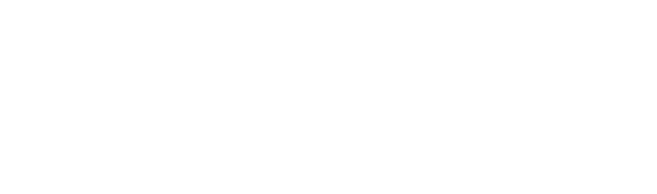 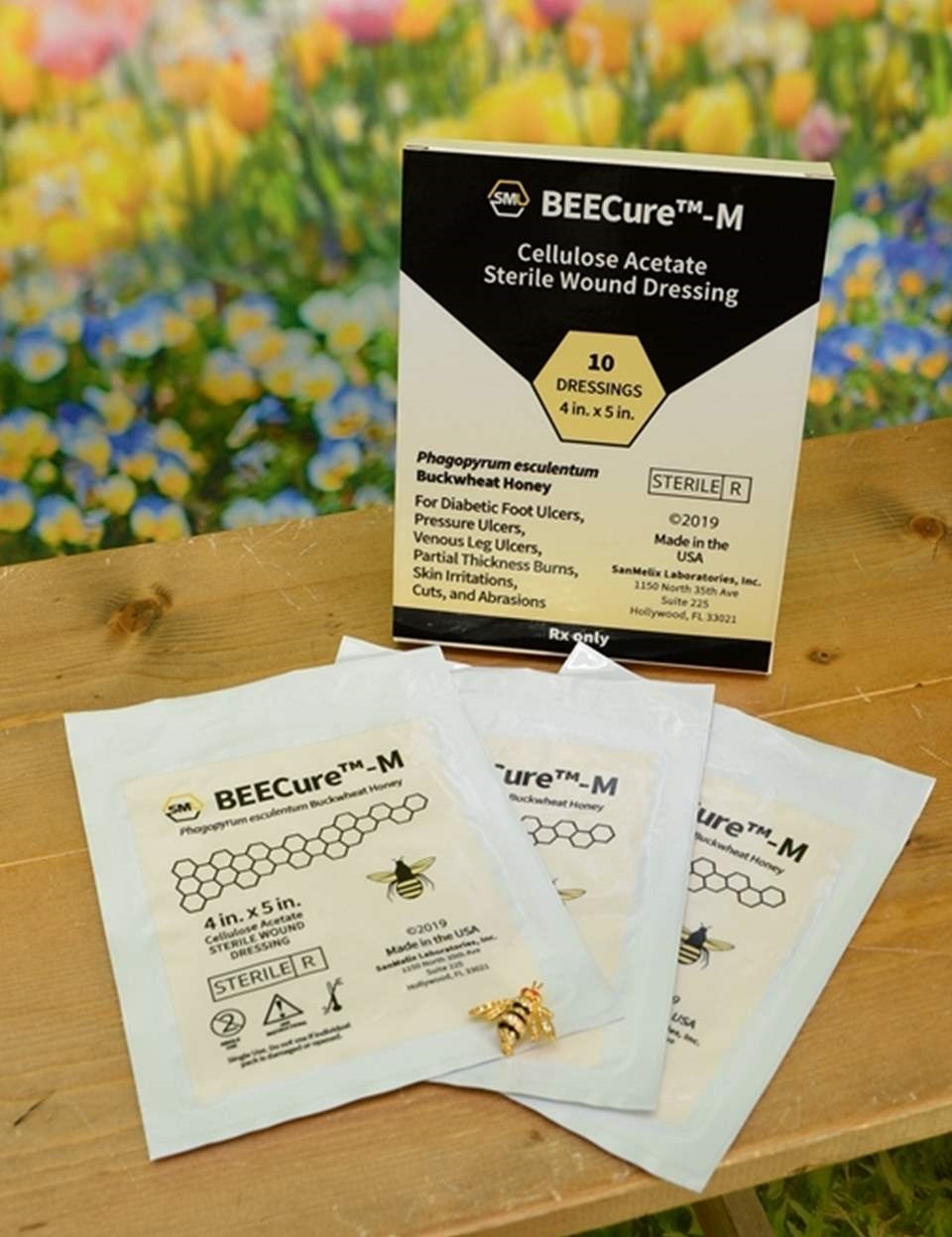 4
SanMelix Laboratories, Inc.
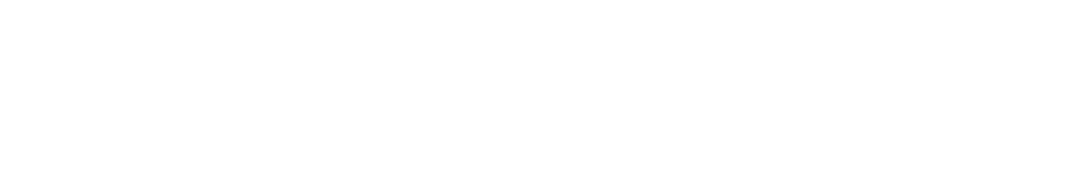 Our BEECure™ dressing formulations were co-invented by Dr. Sabacinski, a renowned Harvard trained podiatric physician.
Dr. Kenneth Sabacinski has established himself as a premier podiatrist in Hollywood, FL whose expertise focuses on the limb salvage of diabetic patients and related injuries and ailments. He is a board-certified physician with over 30 years experience in Foot & Ankle medicine, and surgery. Dr. Sabacinski has seen firsthand the need for the products we've been creating.  He knows our BEECure™ dressings are going to be a big step forward in changing the lives of many.
IP Portfolio Has Created Barriers to Entry
5
SanMelix Laboratories, Inc.
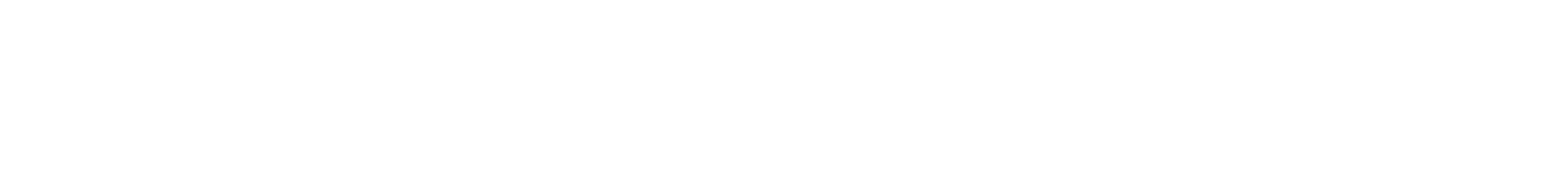 Dr. Sabacinski has been involved with a limited amount of case studies (performed on an emergency off-protocol basis) with BEECure™ M  to develop a buckwheat honey wound care based dressing for moist healing. Based on initial case studies combined with his antibiotic solutions, Dr. Sabacinski found that the buckwheat honey-based dressing enhanced and hastened healing in the treatment of severe limb-threatening, non-healing wounds as follows:
Case 1: Nonhealing Left Transmetatarsal Amputation (TMA) Neuropathic Diabetic Ulceration. This severe limb threatening, non-healing, infected wound completely healed at 13 weeks.
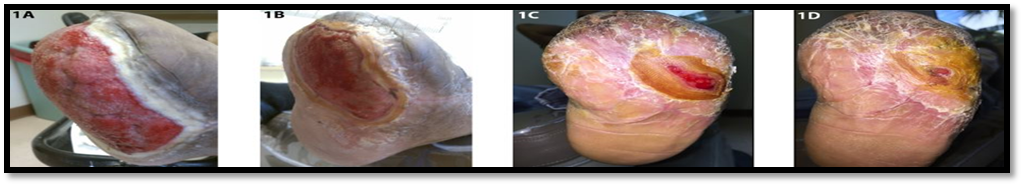 Case 2: Posterior Right Heal Decubitus Neuropathic Ulceration with Osteomyelitis. Status Post TMA. Wound completely healed at twelve (12) weeks.
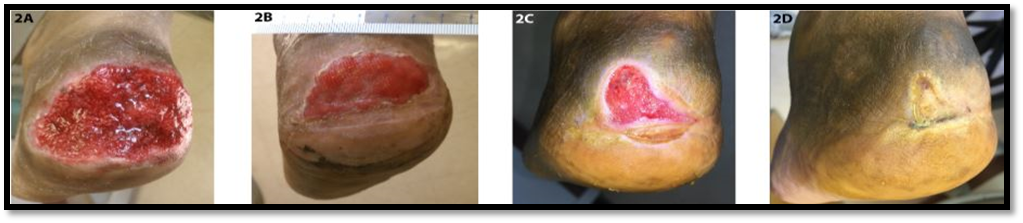 Case 3. Left Heel Ischemic Diabetic Neuropathic Ulceration with Infected Exposed Bone (Osteomyelitis of the Calcaneus). Recommendations from Internist and Vascular Surgeon was below the knee amputation (BKA).  Wound completely healed at fifteen (15) weeks.
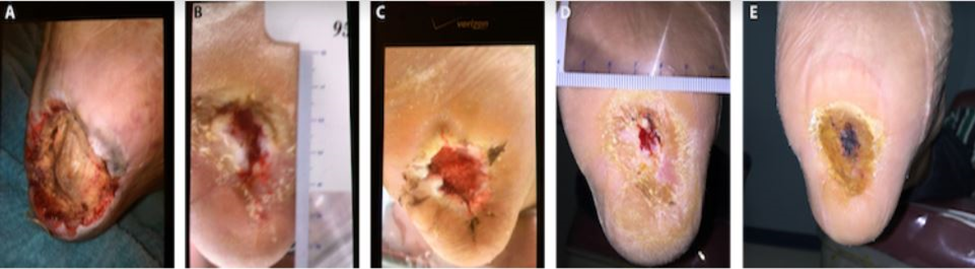 6
SanMelix Laboratories, Inc.
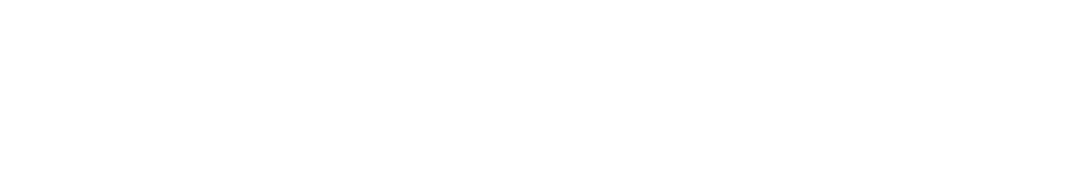 Characteristics of an ideal wound dressing 7
*FDA Claims
OUR PATENTED TECHNOLOGY PROVIDES US WITH A SIGNIFICANT COMPETITIVE ADVANTAGE AS WE MEET ALL OF THE REQUIREMENTS OF AN IDEAL WOUND DRESSING
7
SanMelix Laboratories, Inc.
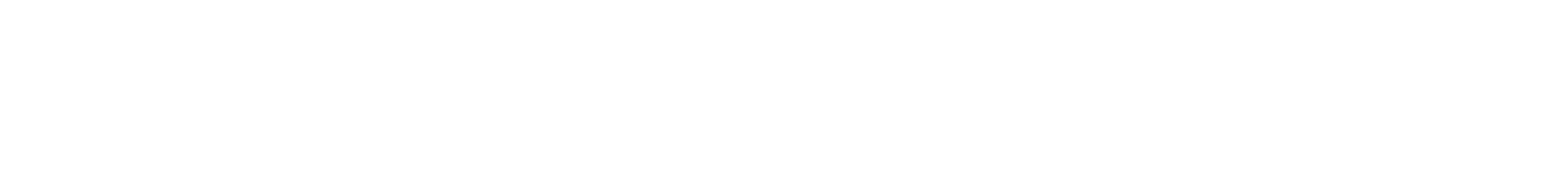 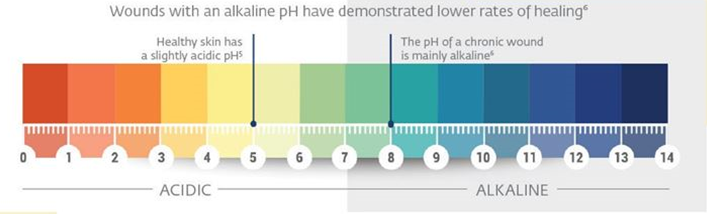 8
SanMelix Laboratories, Inc.
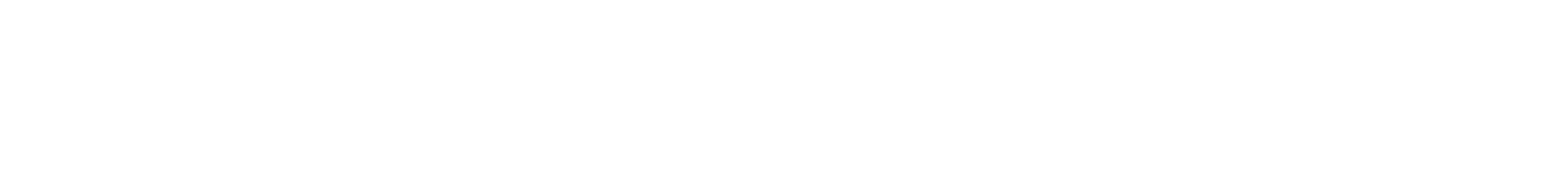 9
SanMelix Laboratories, Inc.
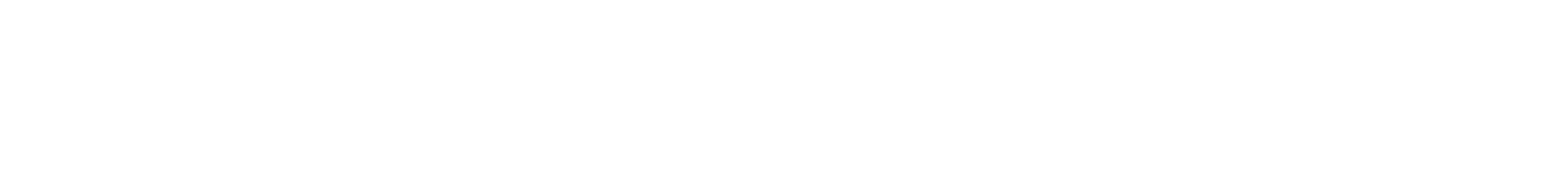 Advanced Skin Regenerationa

*Higher Antioxidant  *Higher Anti-inflammatory  *Higher Tissue Repair activity of fibroblasts
Superoxide Anion Scavengingb
Inhibition of ROS Produced by Human PMNsc
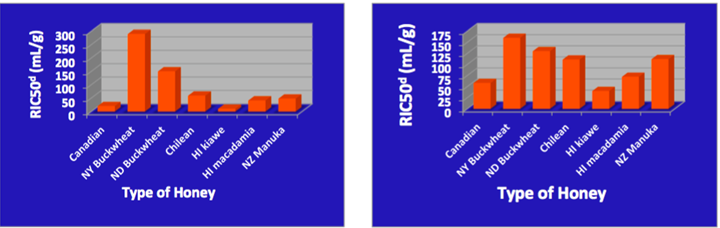 a Data from van den Berg et al., 2008 8  
b Antioxidant activity measured as the ability of honey to scavenge the highly reactive and toxic oxygen radical, superoxide anion 
c Anti-Inflammatory activity measured as the ability of honey to inhibit reactive oxygen species (ROS) produced by the inflammatory activity of human neutrophils  
b RIC50 = Reciprocal of IC50, the amount of honey per mL that achieves 50% inhibition.
10
SanMelix Laboratories, Inc.
[Speaker Notes: Skin Regeneration :
Talking points:]
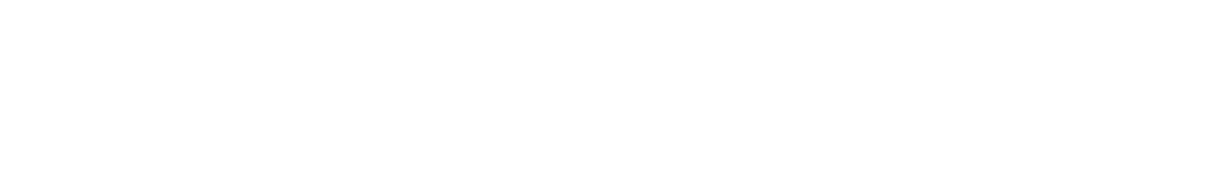 Microbial Barrier Claim
BEECure™ M
Mepilex AG- Silver
Aquacel Ag
Greater Effect on Skin Regeneration
Limited Effect on Skin Regeneration
Santyl
Medihoney
Autolytic  Debridement
PROMOGRAN™
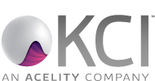 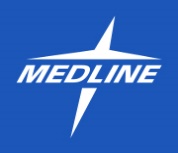 Derma-Gel Hydrogel
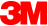 Tegaderm
No Microbial Barrier Claim
11
SanMelix Laboratories, Inc.
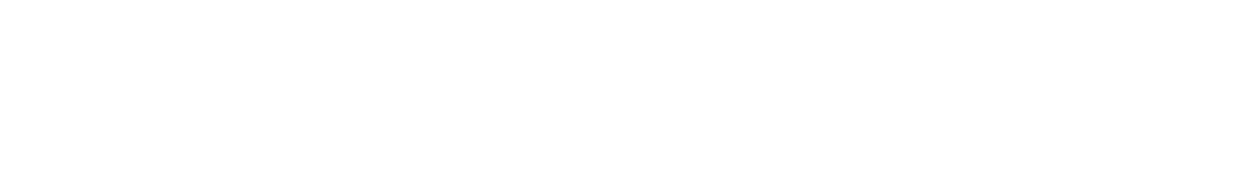 12
SanMelix Laboratories, Inc.
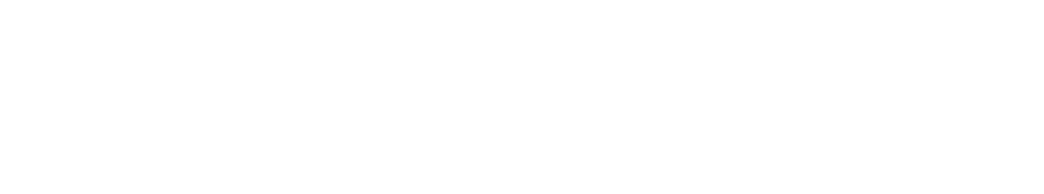 Based on our business model, the below highlighted amounts are our projected revenues and gross margin in year 2023;
* Advanced Wound Care Historical Market Value Multiplier 3x revenues *
13
SanMelix Laboratories, Inc.
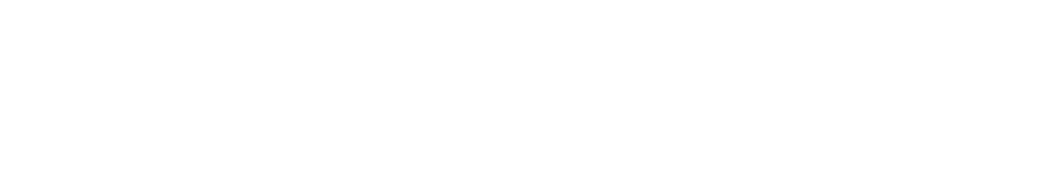 Previously raised: $565,000
Funding needed: $2,750,000
14
SanMelix Laboratories, Inc.
[Speaker Notes: Notes:

$750 and $2m]
SOURCES AND USE OF FUNDS
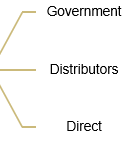 Valuation
15
SanMelix Laboratories, Inc.
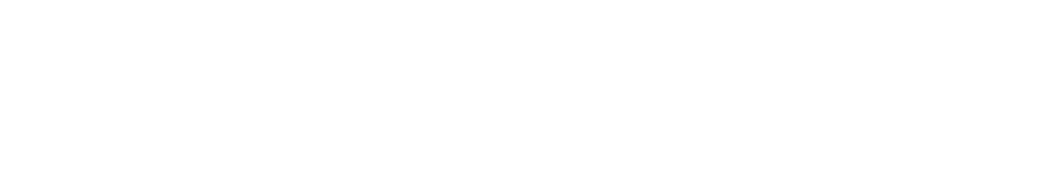 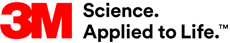 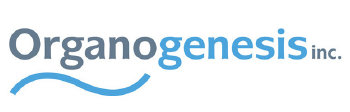 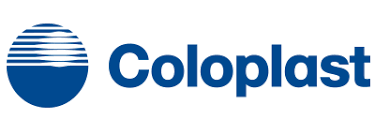 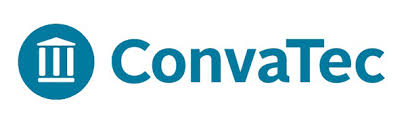 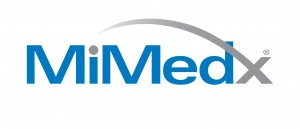 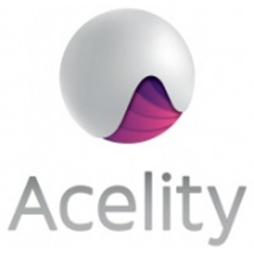 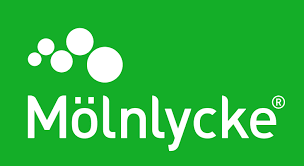 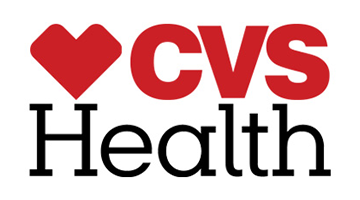 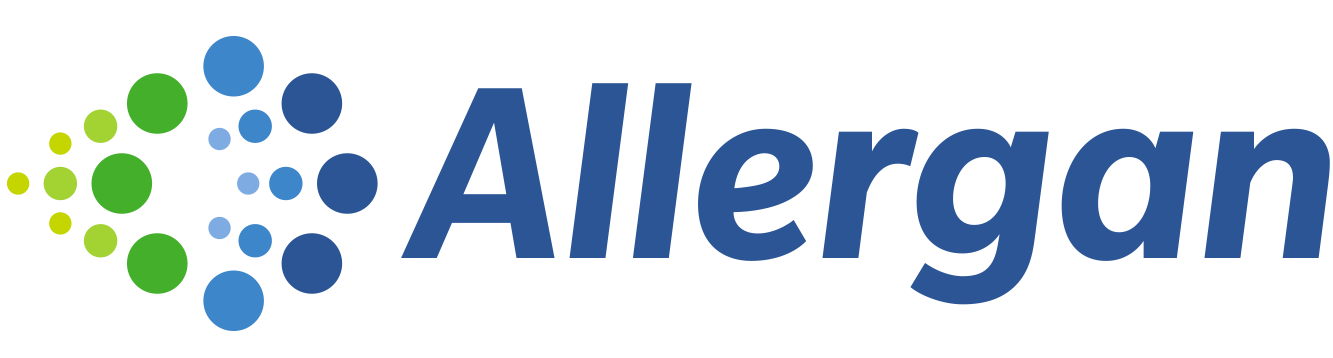 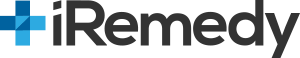 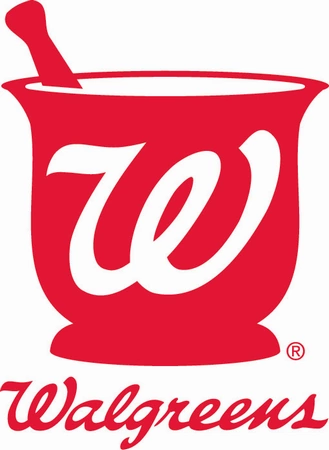 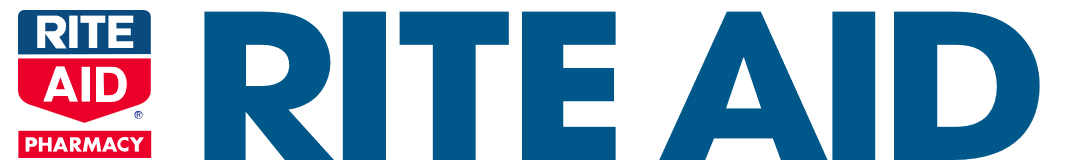 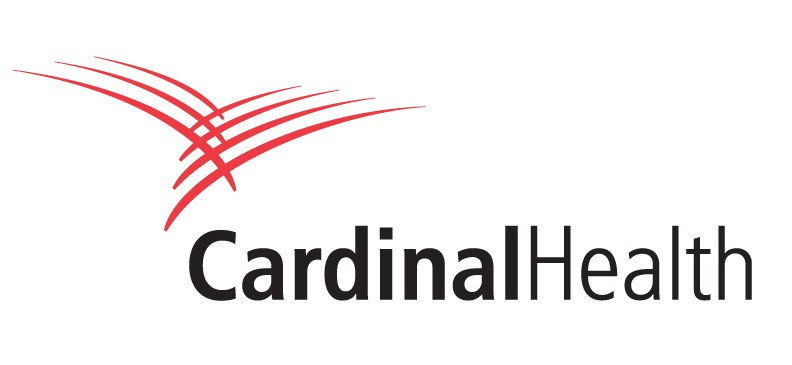 16
SanMelix Laboratories, Inc.
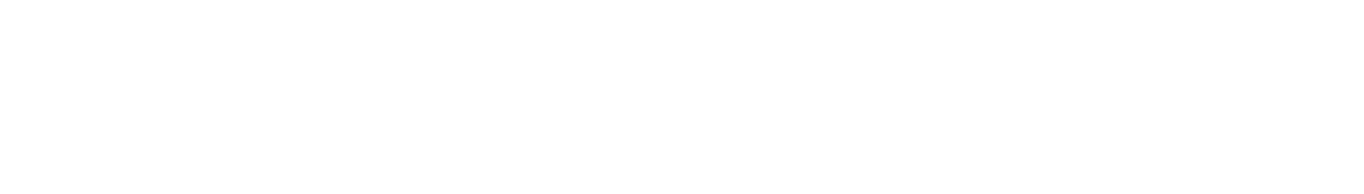 17
SanMelix Laboratories, Inc.
Invest IN the Ultimate Wound Dressing with IP Protection for its superior Healing Properties
www.startengine.com/sanmelix
18
SanMelix Laboratories, Inc.
FORWARD-LOOKING STATEMENTS
This presentation includes forward-looking statements within the meaning of the Private Securities Litigation Reform Act that reflect our current views with respect to, among other things, our operations, business strategy, interpretation of prior development activities, plans to develop and commercialize our products, potential market opportunity, financial performance and needs for additional financing. We have used words like "anticipate," "believe," "could," "estimate," "expect," "future," "intend," "may," "plan," "potential," "project," "will," and similar terms and phrases to identify forward-looking statements in this presentation.
Readers are cautioned not to place undue reliance on these forward-looking statements. Actual results may differ materially from those indicated by these forward-looking statements as a result of risks and uncertainties impacting SanMelix’s business, including the ability to predict future revenue associated; rate of growth; the ability to predict customer demand for existing and future products and to secure adequate manufacturing capacity; consumer demand conditions
affecting customers’ end markets; the ability to hire, retain and motivate employees; the effects of competition, including price competition; technological, regulatory/FDA and legal developments; developments in the economy and financial markets and other risks detailed from time to time in SanMelix’s filings with the Securities and Exchange Commission, including those described in our Form C as amended, filed with the SEC on June 19, 2019. Forward-looking statements speak only as of the date of this presentation, and we undertake no obligation to review or update any forward-looking statement except as may be required by applicable law.

SanMelix Laboratories, Inc.
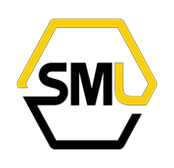 Diana L. Sabacinski, CPA
Chief Executive Officer
(954) 605-4357
Dsabacinski@sanmelix.com
SanMelix Laboratories, Inc.
19
References
The Antimicrobials Resistance Crisis: http://www.antimicrobialsworkinggroup.org/antimicrobial-resistance/ working group:
Organogenesis: The Challenge is Real: https://organogenesis.com/advanced-wound-care/dermagraft/challenge-is-real.html?utm_source=woundsource&utm_medium=email&utm_campaign=lead_nuture_email_series_1                                                                           A Review: Advances in Wound Care VOL.4, No. 9 Published 3 Aug 2015: https://www.liebertpub.com/doi/10.1089/wound.2015.0635
Acute and Chronic Cutaneous Reactions to Ionizing Radiation Therapy: https://www.ncbi.nlm.nih.gov/pmc/articles/PMC4906114/                              AACR Trends in Radiation Therapy Among Cancer Survivors in the United States,2000-2030: https://cebp.aacrjournals.org/content/cebp/early/ 2017/05/03/1055-9965.EPI-16-1023.full.pdf
Effect of United States Buckwheat Honey on Antibiotic-Resistant Hospital Acquired Pathogens: https://www.ncbi.nlm.nih.gov/pmc/articles/ PMC5326189
Case Studies: www.sanmelixlaboratories.com 
Honey Dressing Versus Silver Sulfadiazene Dressing for Wound Healing in Burn Patients: https://www.ncbi.nlm.nih.gov/pmc/articles/PMC3263128
Wound Dressings—A Review: https://www.ncbi.nlm.nih.gov/pmc/articles/PMC4662938/ 
An In Vitro Examination of the Antioxidant and Anit-Inflammatory Properties of Buckwheat Honey: https://www.semanticscholar.org/paper/An-in-vitro-examination-of-the-antioxidant-and-of-Berg-Worm/b25557d331cc153d41368b7bd889b6e7d3378e81
Bioactive Wound Care Market to Reach USD 13.50 Billion by 2026: https://www.globenewswire.com/news-release/2019/05/16/1826492/0/en/Bioactive-Wound-Care-Market-To-Reach-USD-13-50-Billion-By-2026-Reports-And-Data.html
20
SanMelix Laboratories, Inc.